Fig. 4 S-100+ cells (brown) and CD68+ cells (rose) in the area underlying the necrotic core ...
Cardiovasc Res, Volume 37, Issue 3, March 1998, Pages 799–810, https://doi.org/10.1016/S0008-6363(97)00229-0
The content of this slide may be subject to copyright: please see the slide notes for details.
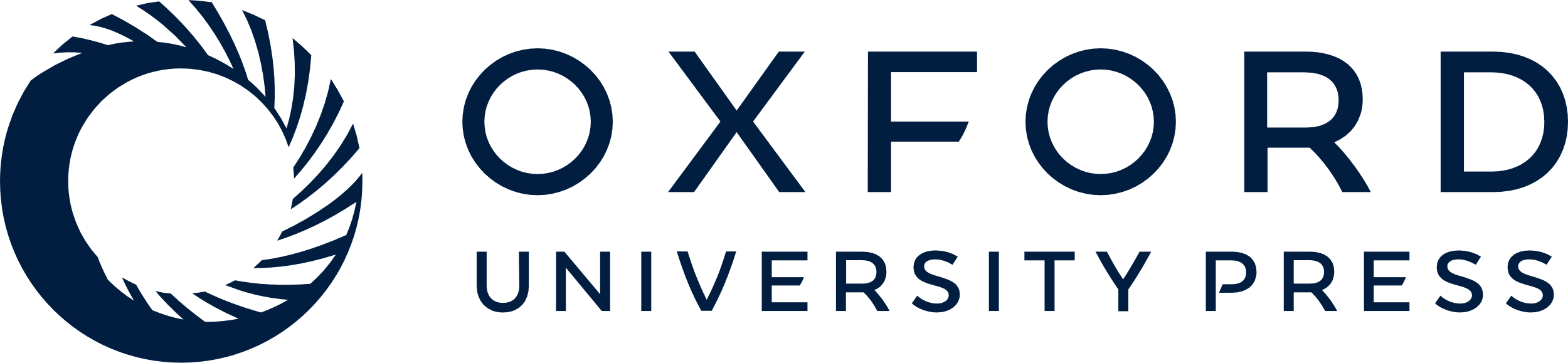 [Speaker Notes: Fig. 4 S-100+ cells (brown) and CD68+ cells (rose) in the area underlying the necrotic core (A–D). Contacting cells are shown by arrows. Note that some VDCs and macrophages form close embracing contacts. Asterisk in figure A indicates the necrotic core. B — detail of figure A. Paraffin sections, double immunostaining (S-100+CD68: PAP+APAAP) technique, counterstaining with Mayer's haematoxylin. Original magnifications: ×100, ×400, ×400, ×400.


Unless provided in the caption above, the following copyright applies to the content of this slide: Copyright © 1998, European Society of Cardiology]